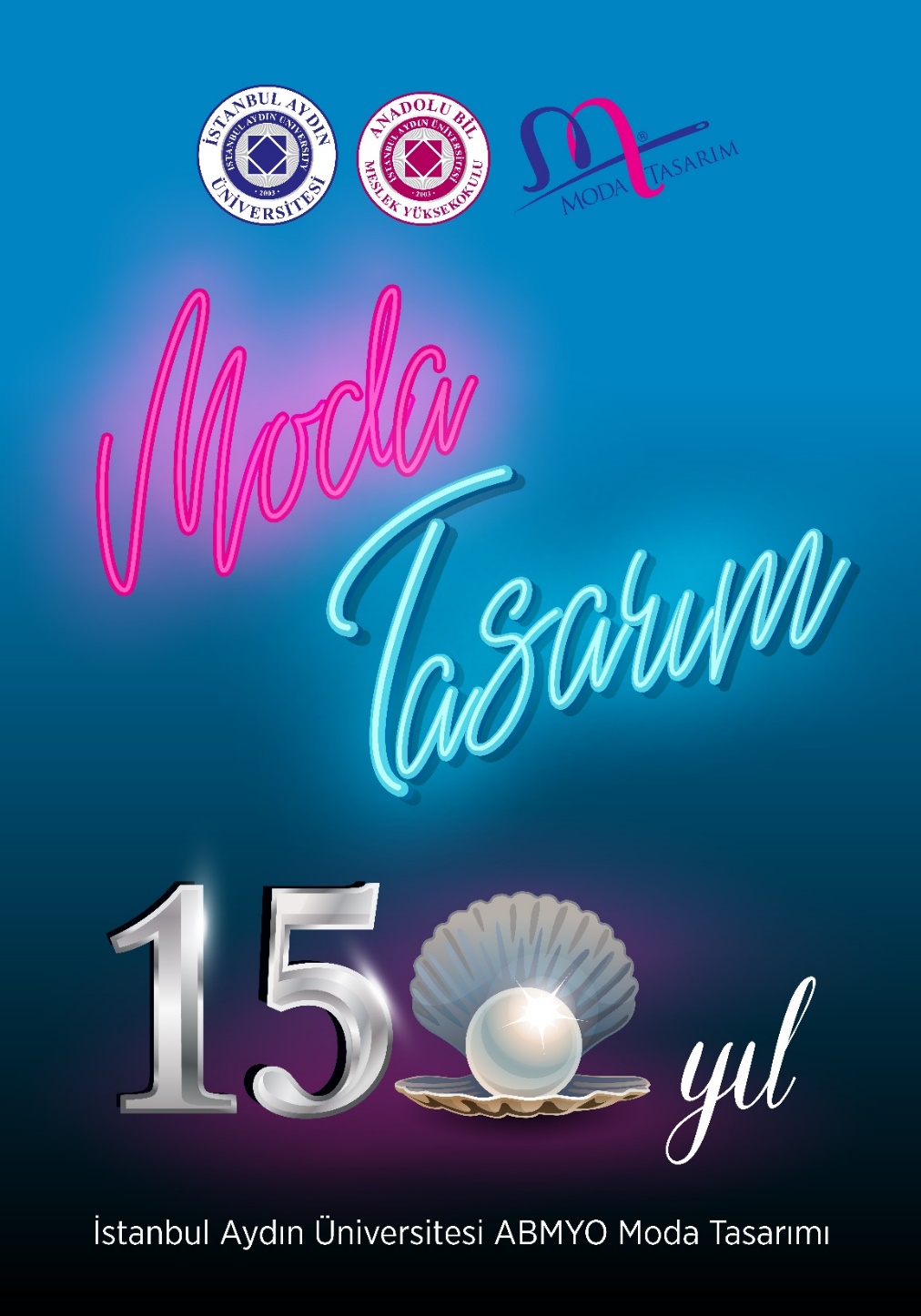 OCAK/ŞUBAT/MART/NİSAN
    ETKİNLİKLERİ
2019-2020 AKADEMİK YILI
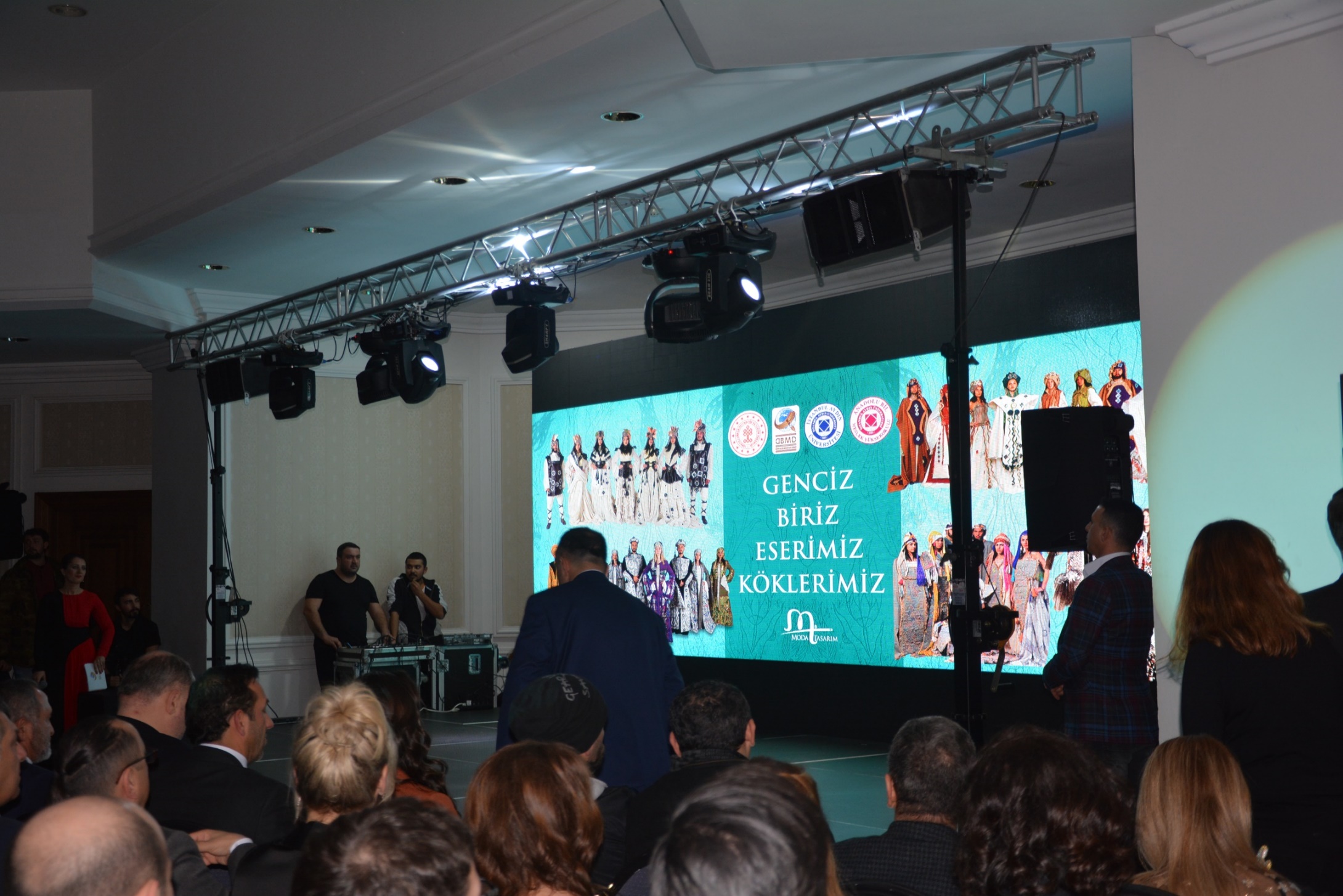 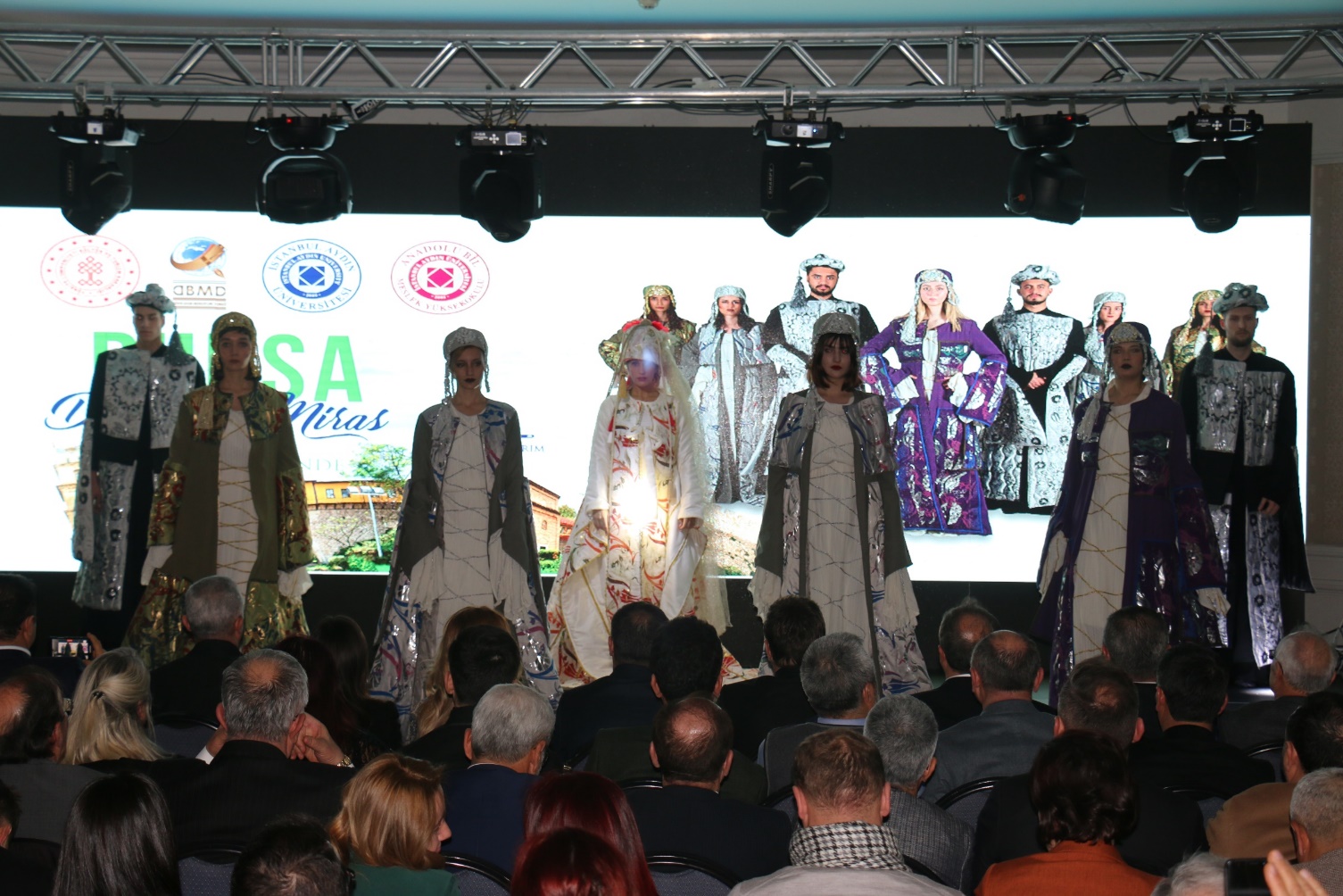 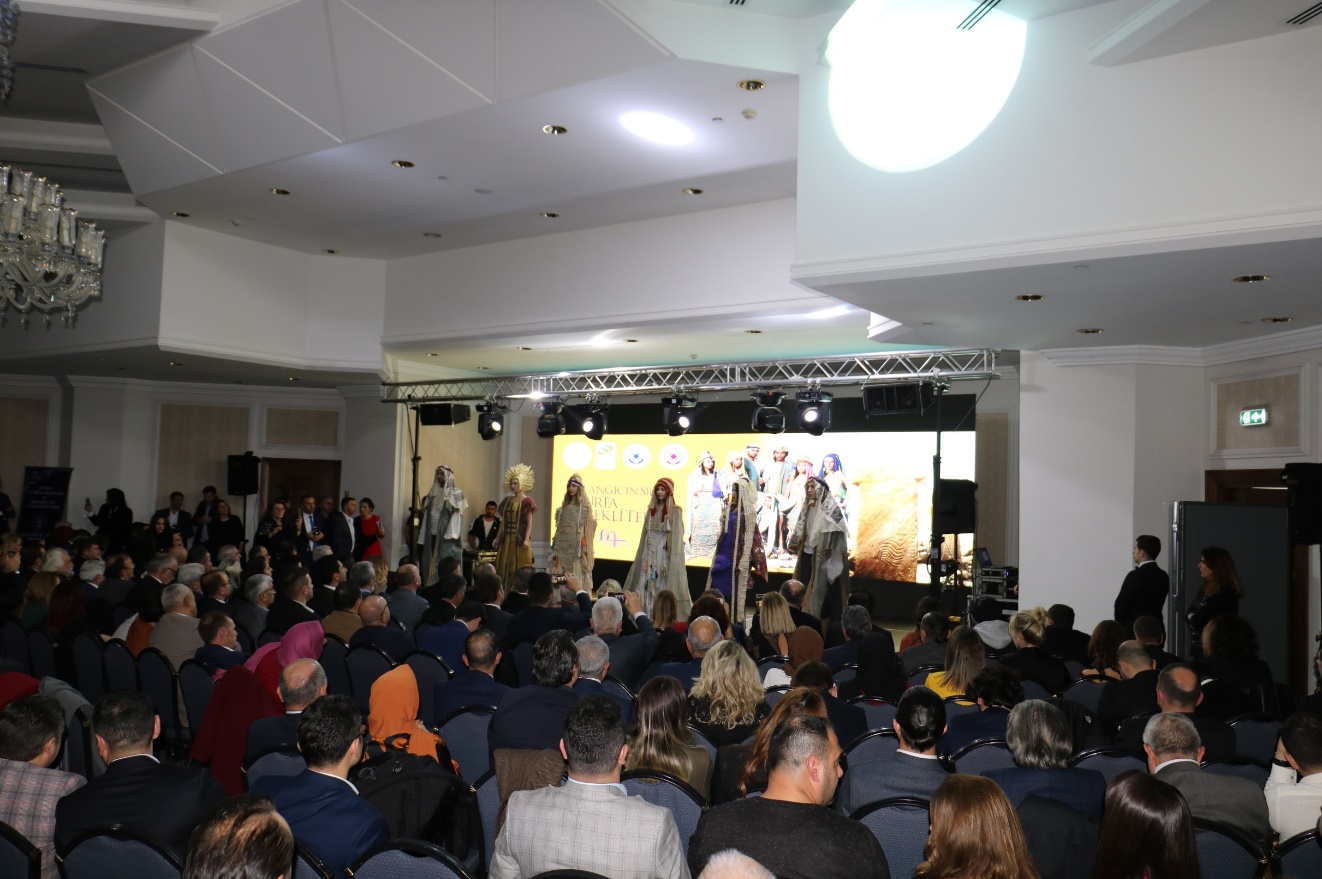 Çırağan Sarayı’nda gerçekleştirilen 
Dünya Basın Mensupları Derneği Ödül Töreni’nde 
Moda Tasarım Programı 
‘’GENCİZ BİRİZ ESERİMİZ KÖKLERİMİZ’’
defilesi ile yer aldılar.
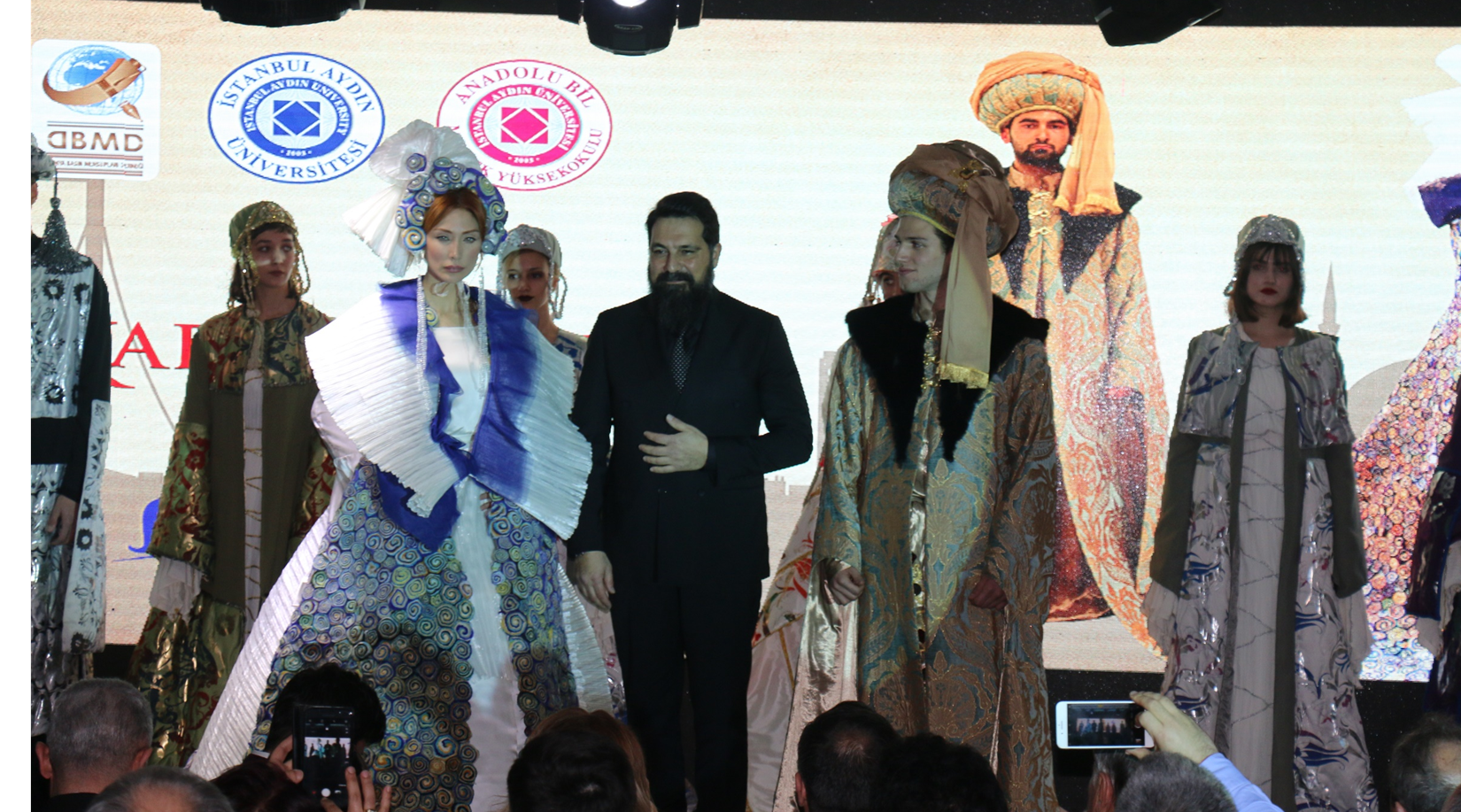 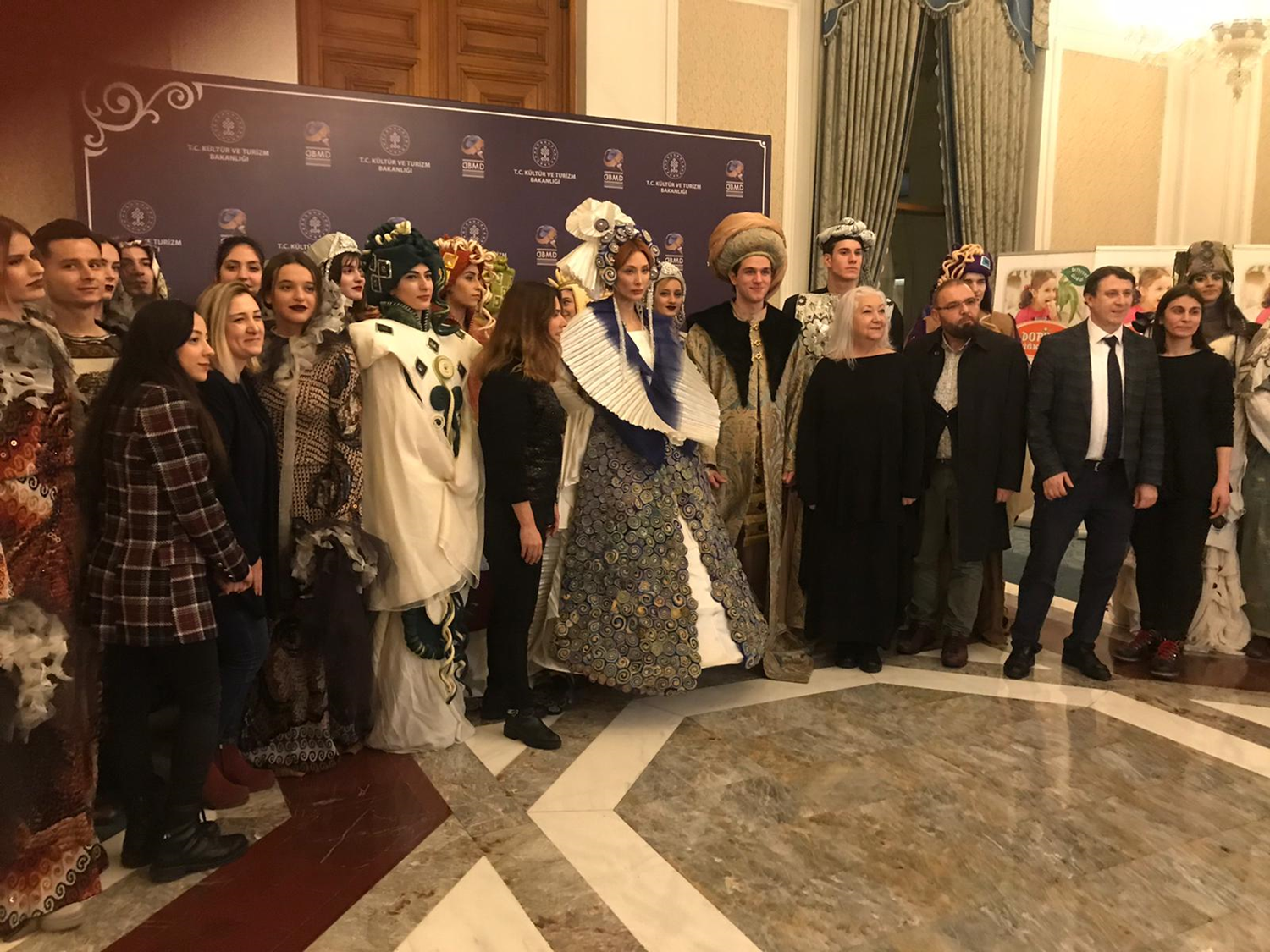 MODA TASARIM PROGRAMININ ZOOM ÜZERİNDEN GERÇEKLEŞTİRİLEN ONLİNE TOPLANTILARI
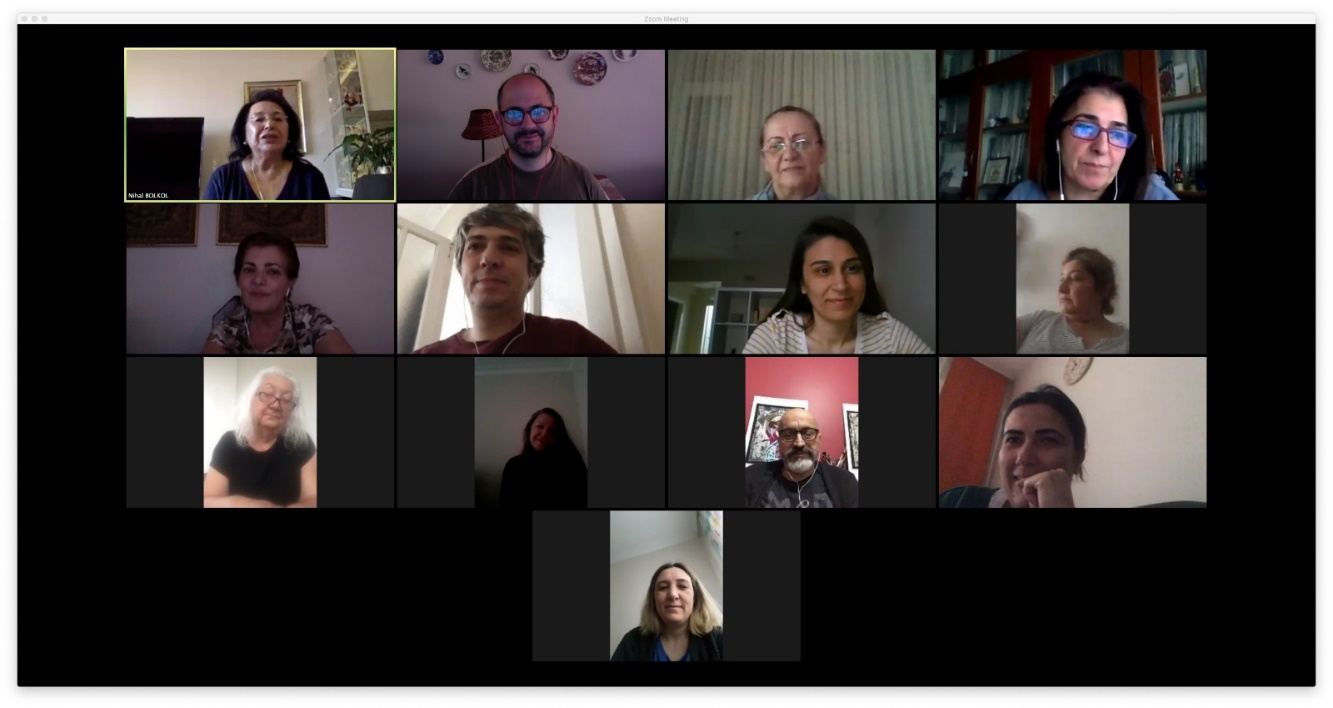 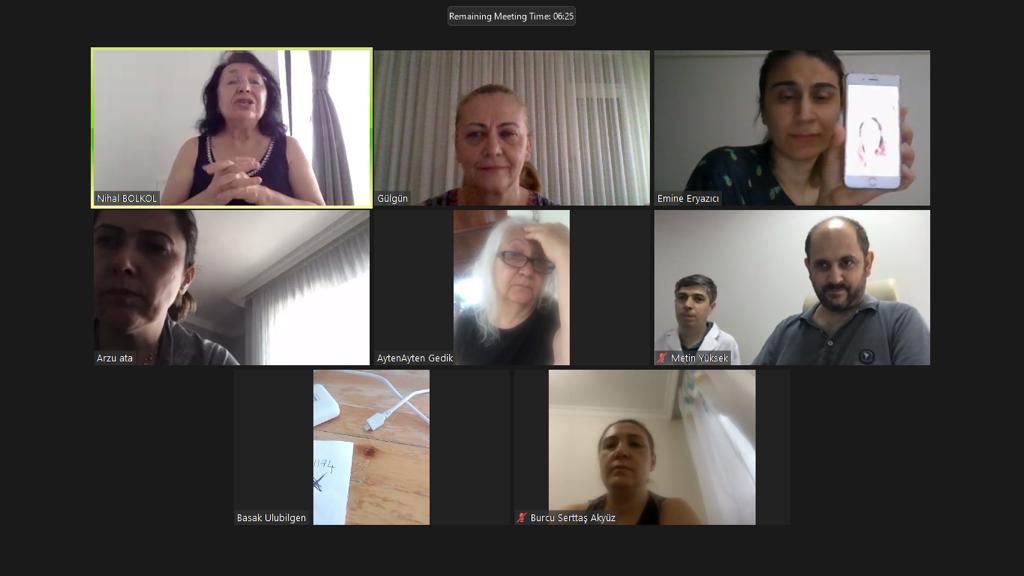 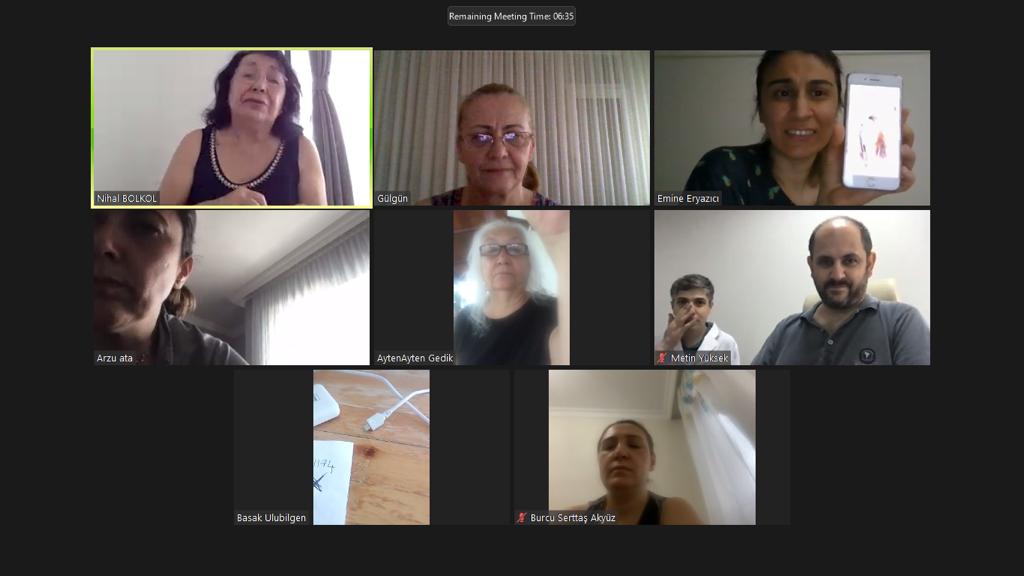 Örme Teknolojisi
Online dersi 
Doç. Dr. Metin YÜKSEK
Dokuma Teknolojisi
Online dersi
Doç. Dr. M. Sabri ÖZEN
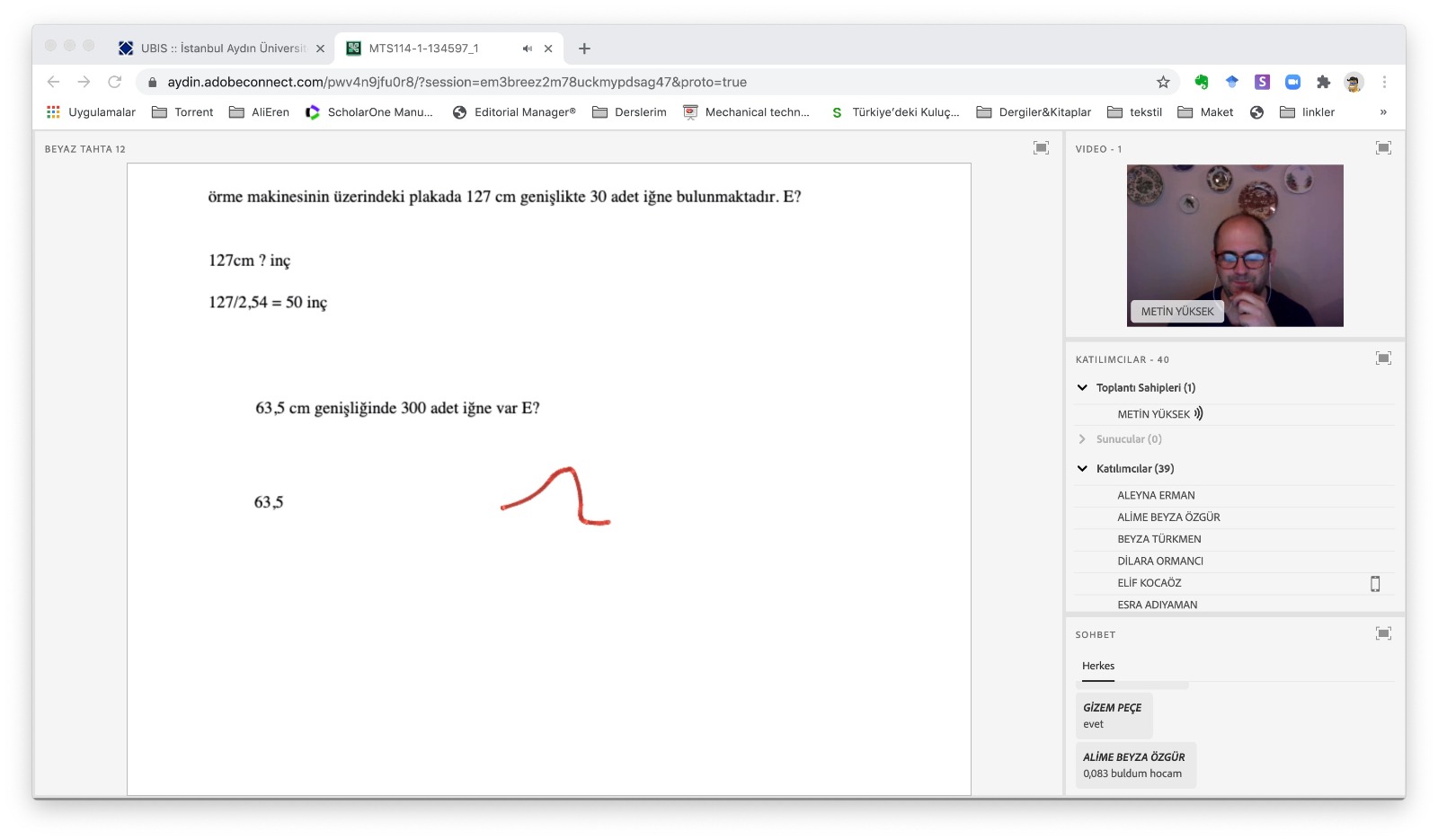 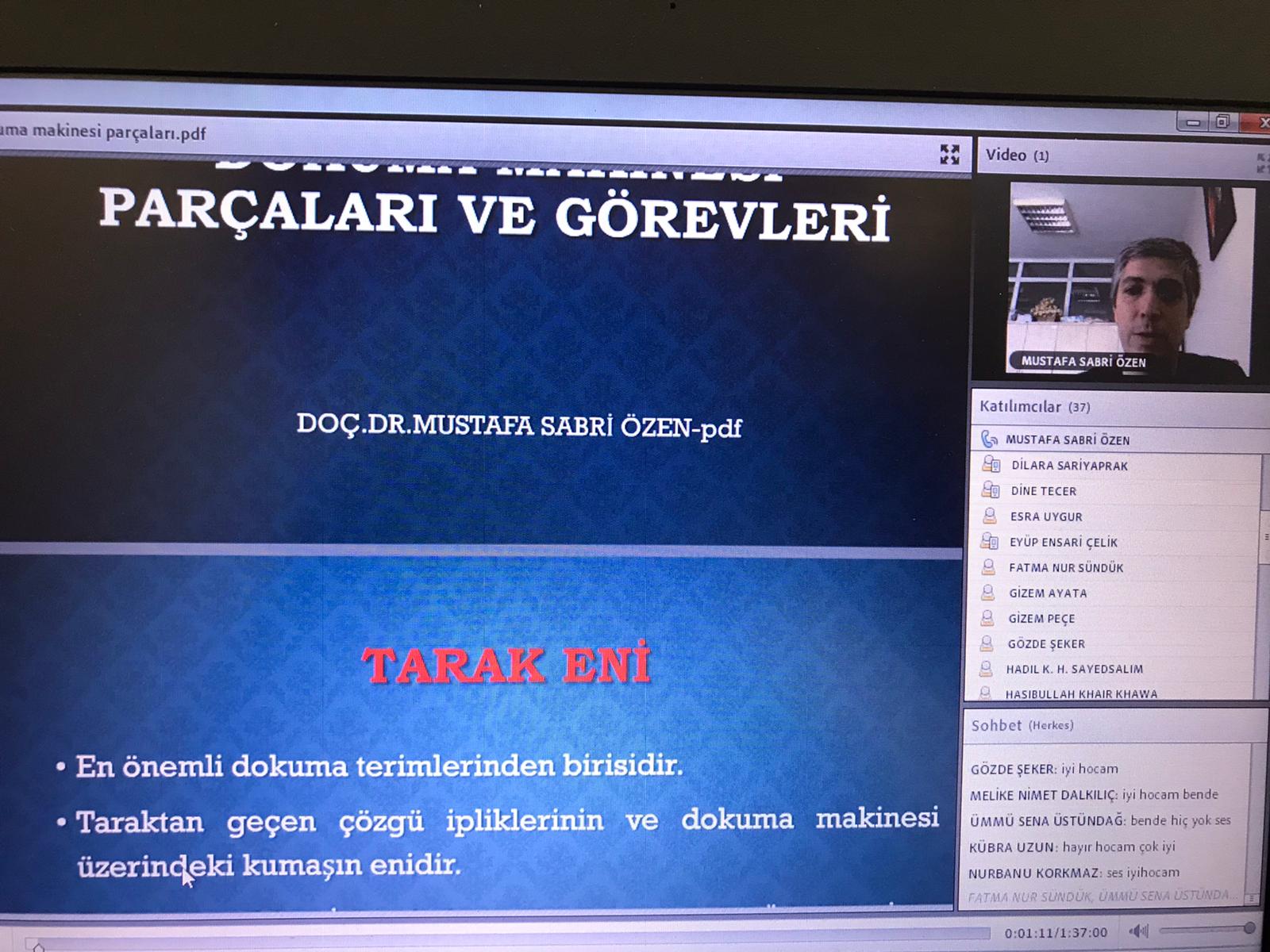 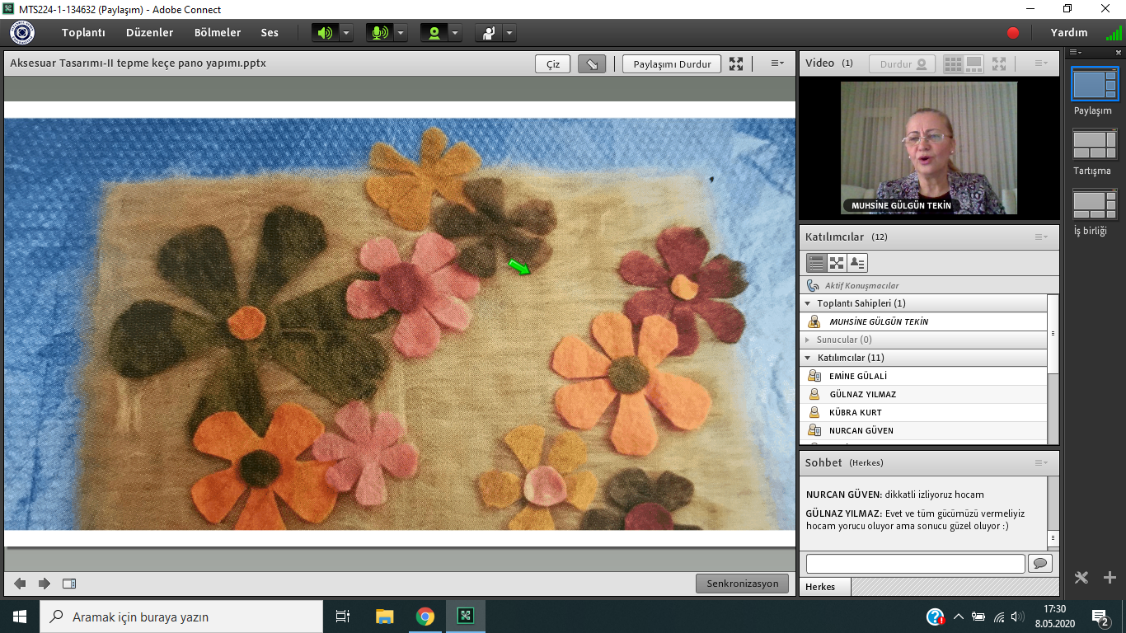 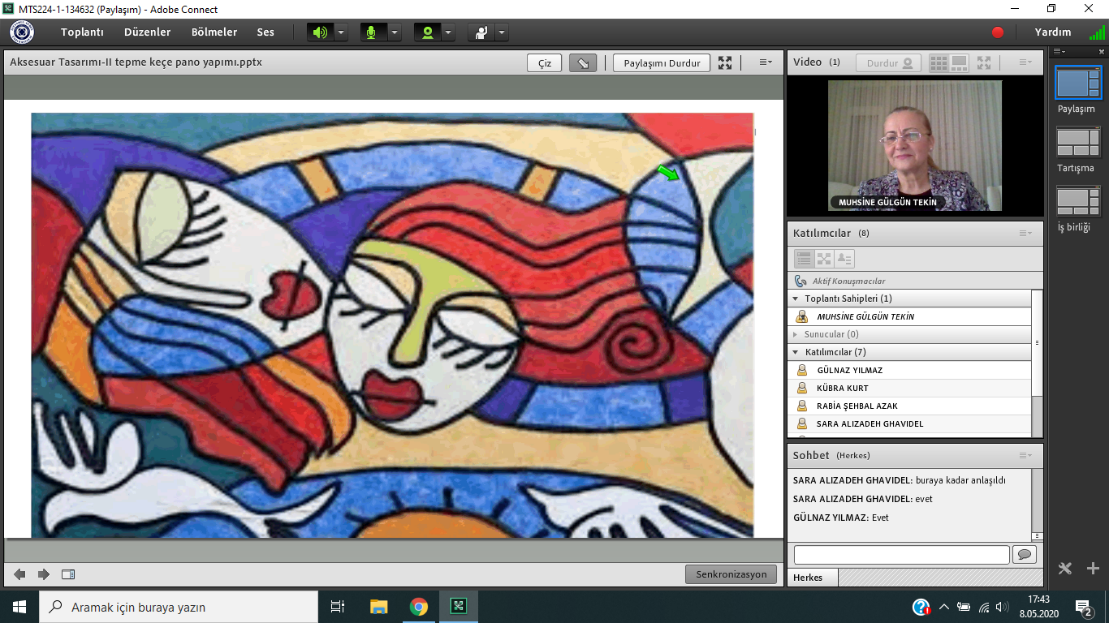 Temel Sanat Tasarımı Aksesuar Tasarımı 
Tekstil Yüzeyleri Tasarımı online dersleri
Öğr. Gör. M. Gülgün TEKİN
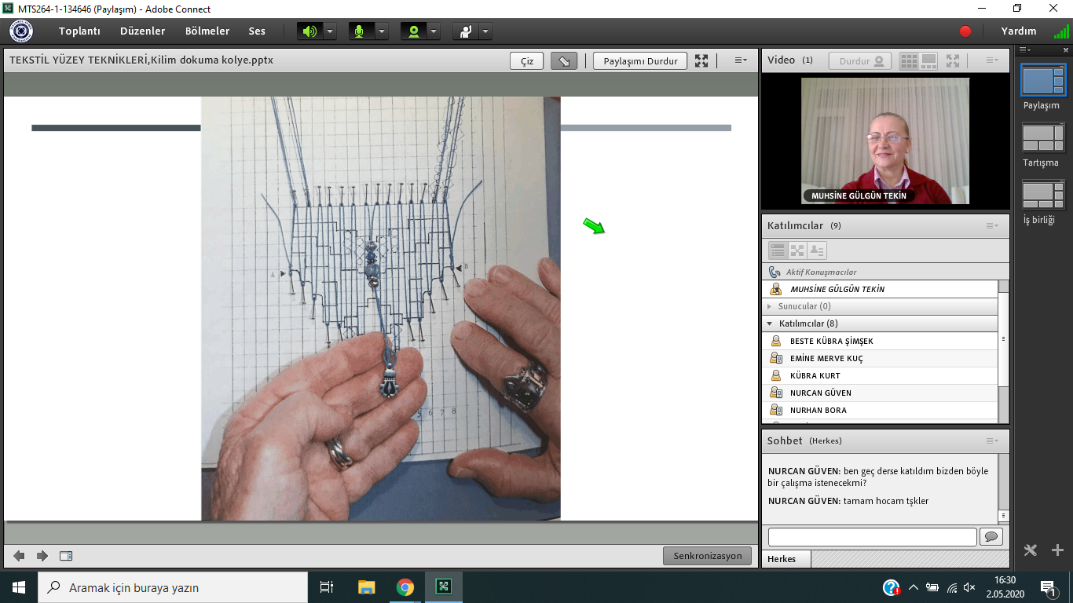 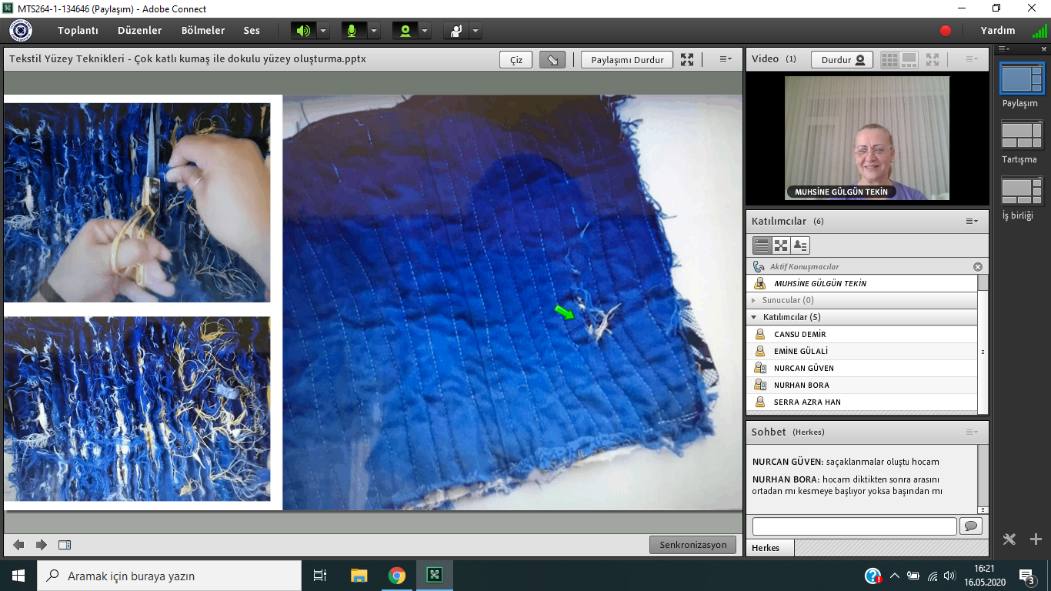 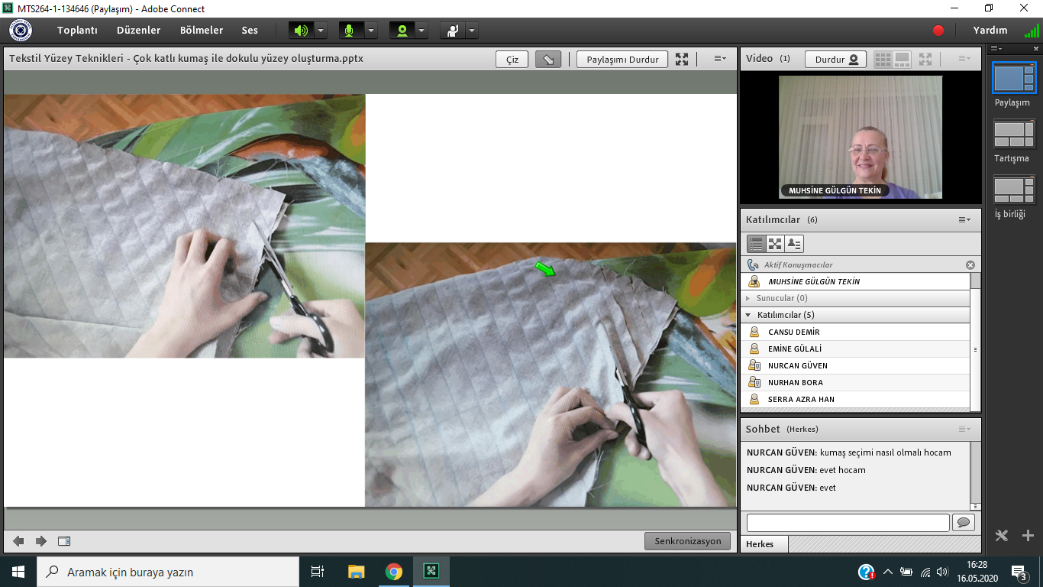 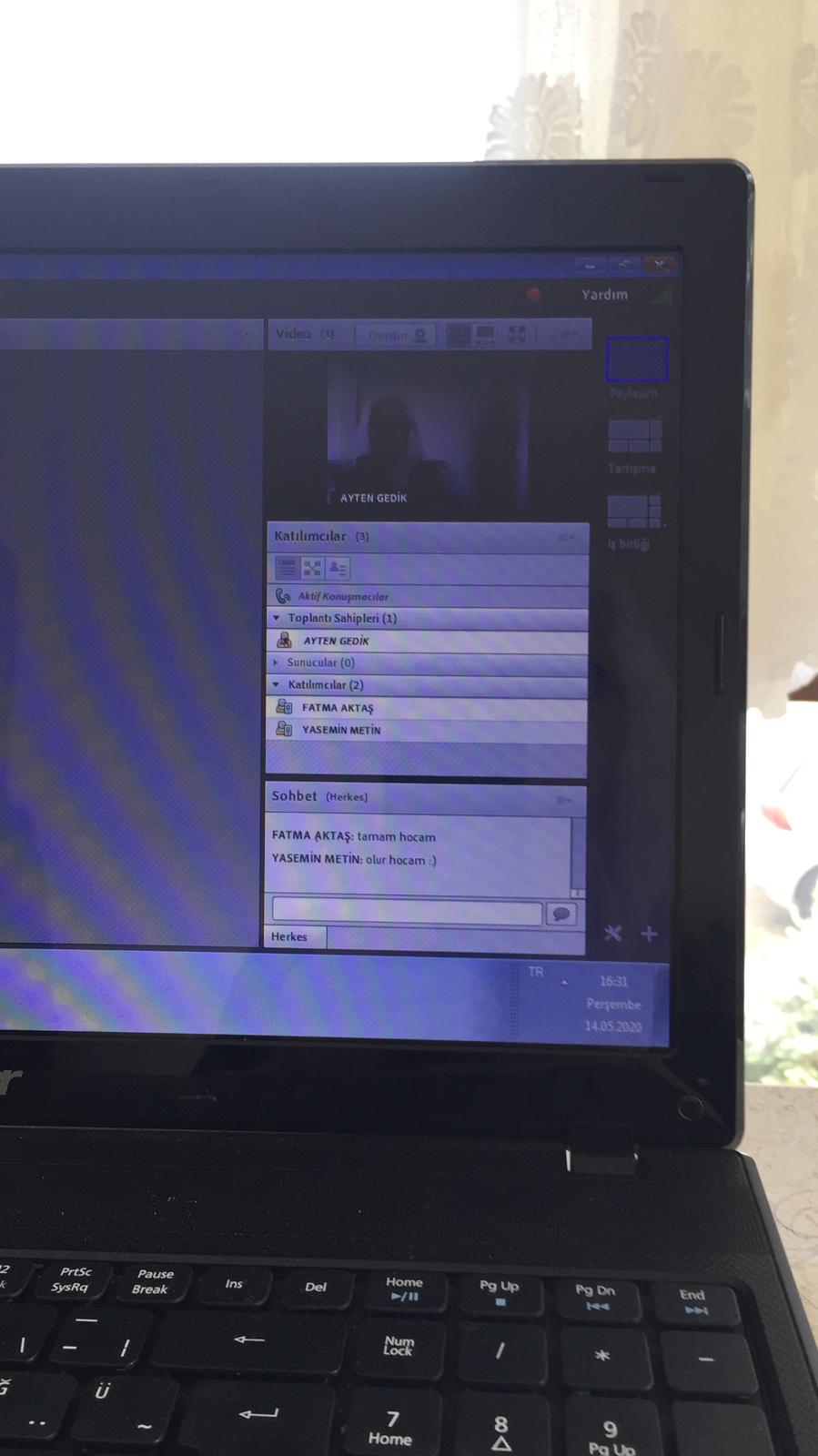 Bilişim Teknolojisinde Moda Tasarımı
Bilgisayarda Moda Tasarımı
Moda Tasarımı
Temel Sanat Tasarımı
Online dersler
Öğr. Gör. Burcu AKYÜZ
Moda Tasarımı
Temel Sanat Tasarımı
Online dersler
Öğr. Gör. H. Meryem İMRE
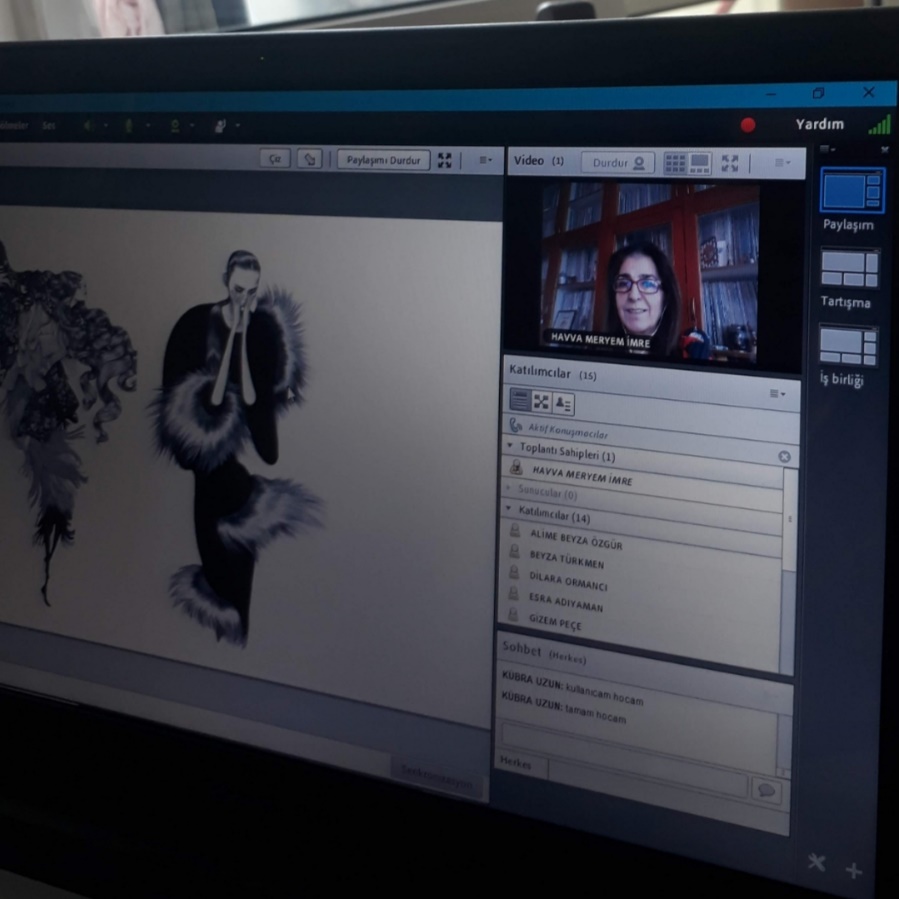 Moda Tasarım
Proje Yönetimi 
online dersler
Öğr. Gör. Ayten GEDİK
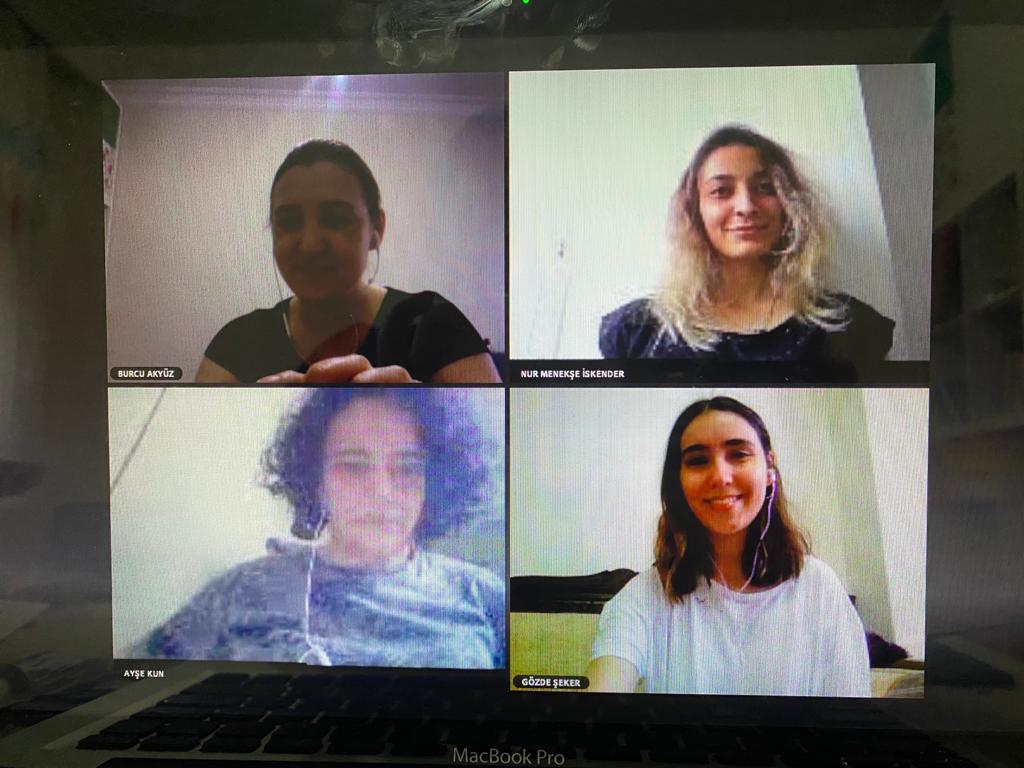 Bireysel Kostüm Tasarımı
Dikim Yöntemleri
Drapaj
Proje Yönetimi
Online dersleri
Öğr. Gör. Emine ERYAZICI
Konfeksiyon Teknolojisi II
Drapaj
Bilgisayarda Kalıp Teknikleri
Online dersleri 
Öğr. Gör. Arzu ATA
Drapaj 
Online ders
Öğr. Gör. Hatice ERKAYA
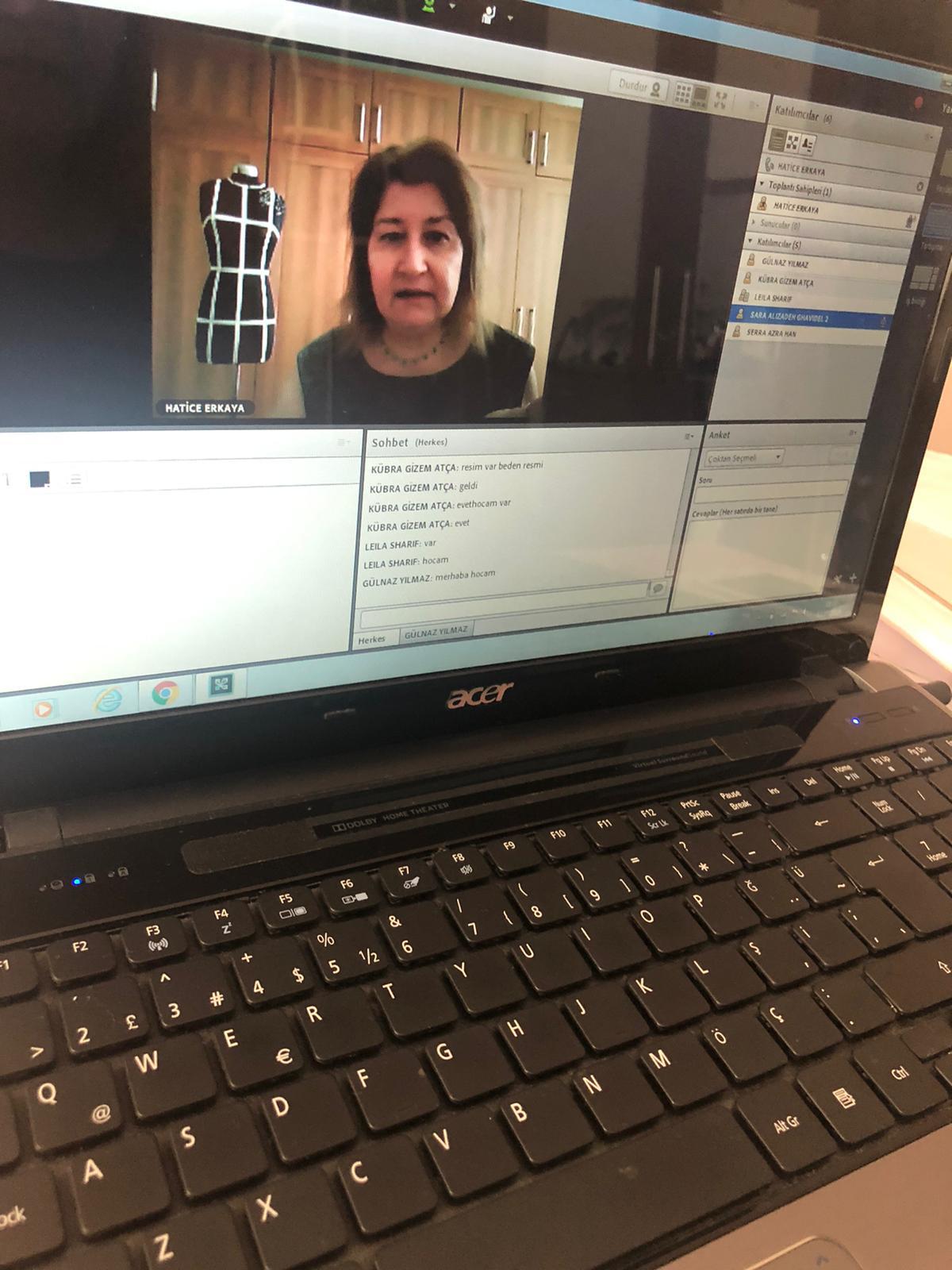 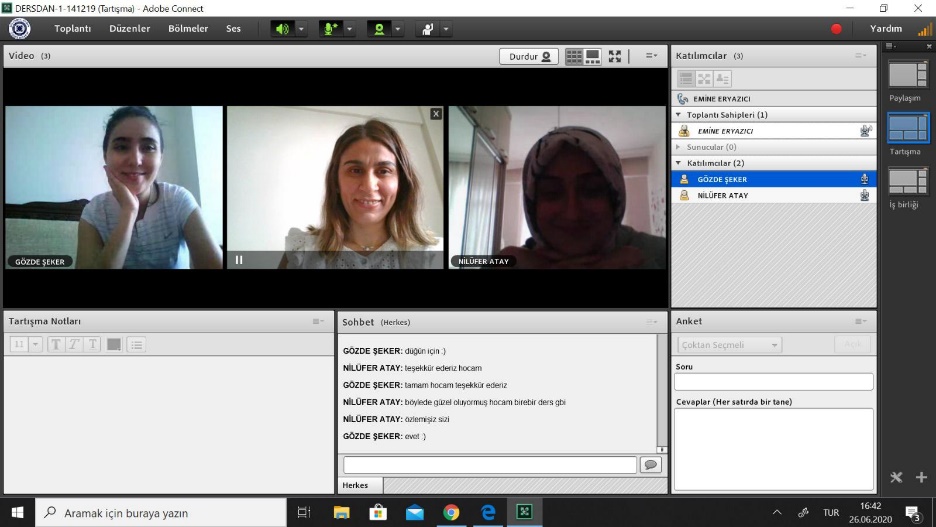 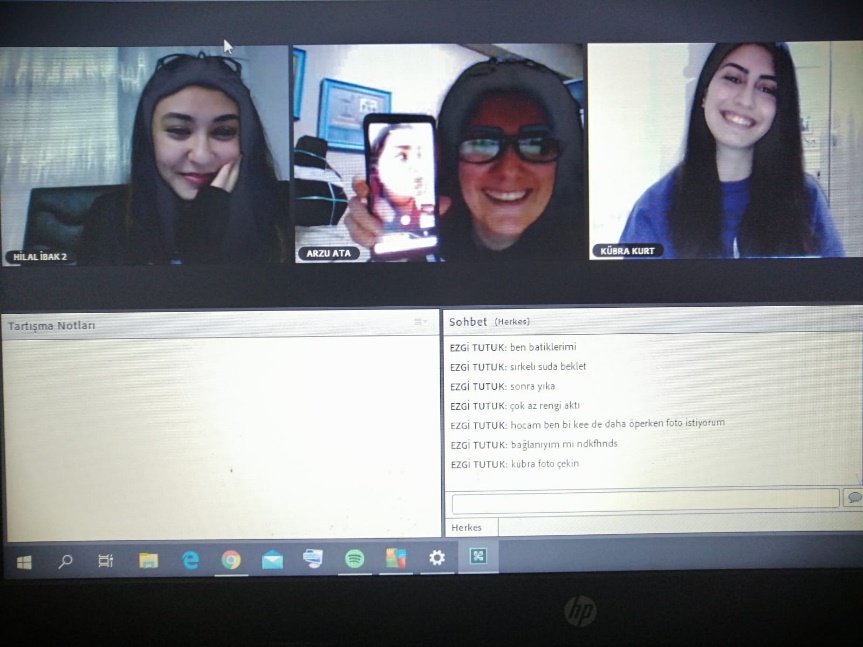 Baskı Teknolojisi ve Model Uygulama Online Dersleri Öğr. Gör. Erhan ŞANAL
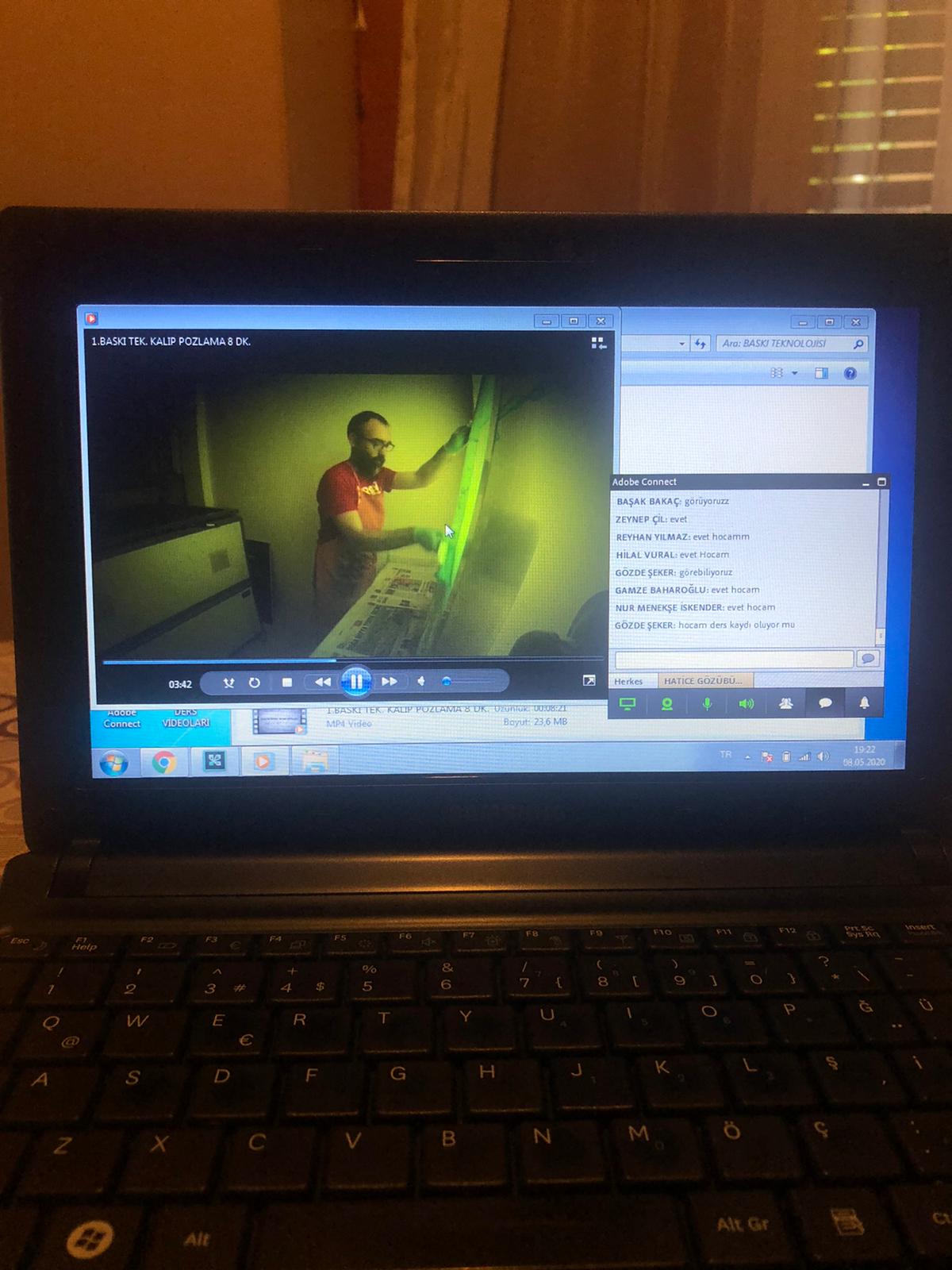 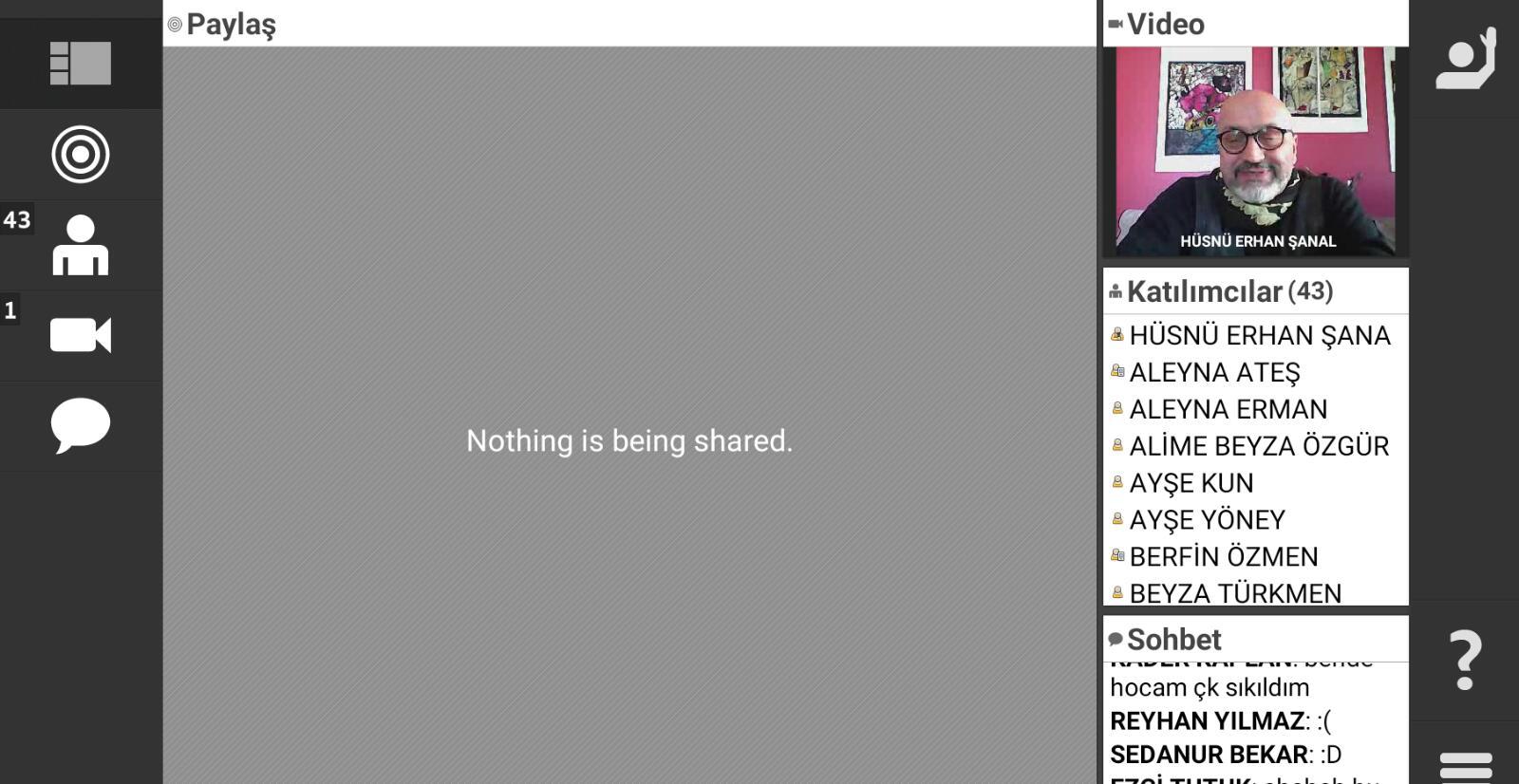 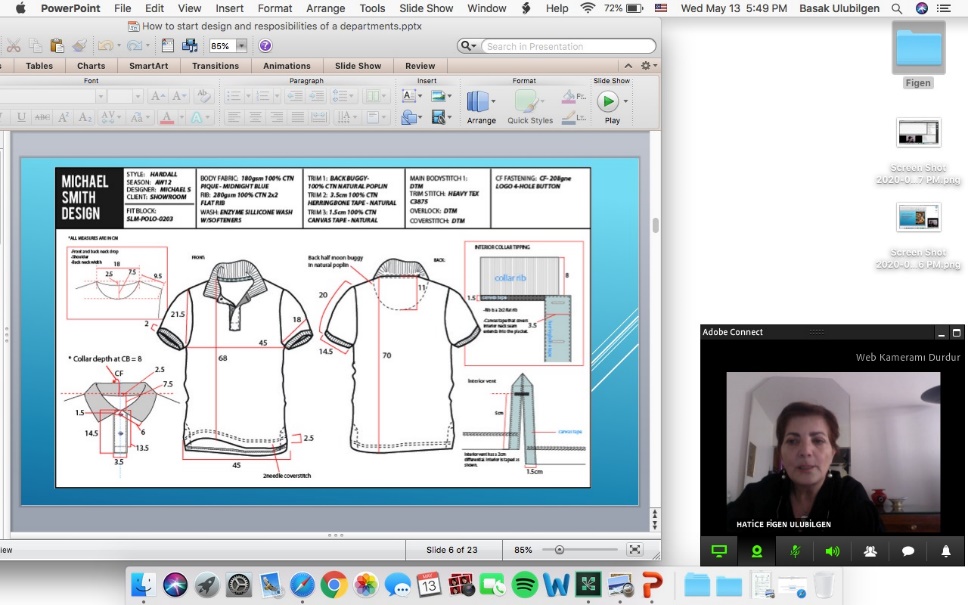 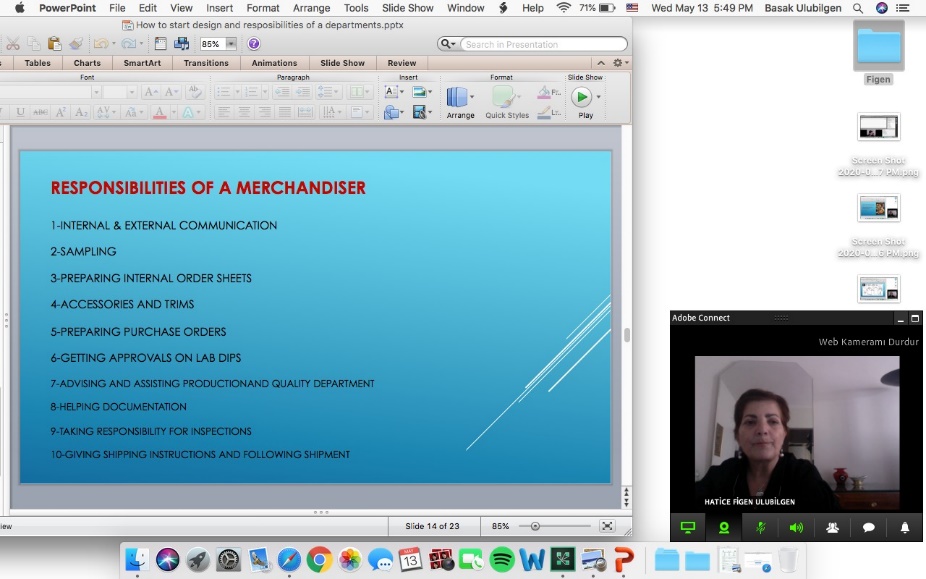 Mesleki İngilizce ve Moda Enstelasyon Sanat Yönetimi online dersi Öğr. Gör. Figen ULUBİLGEN
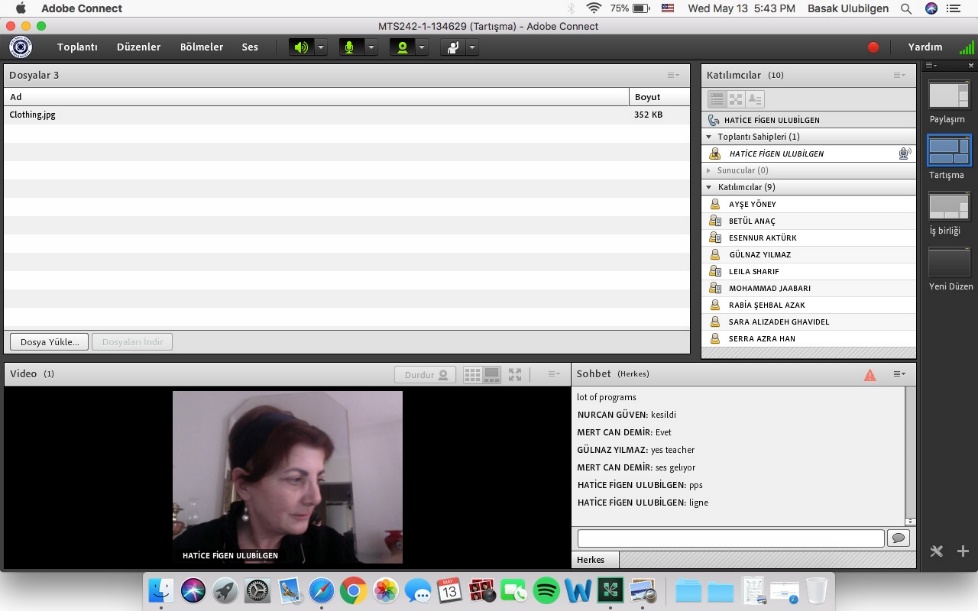 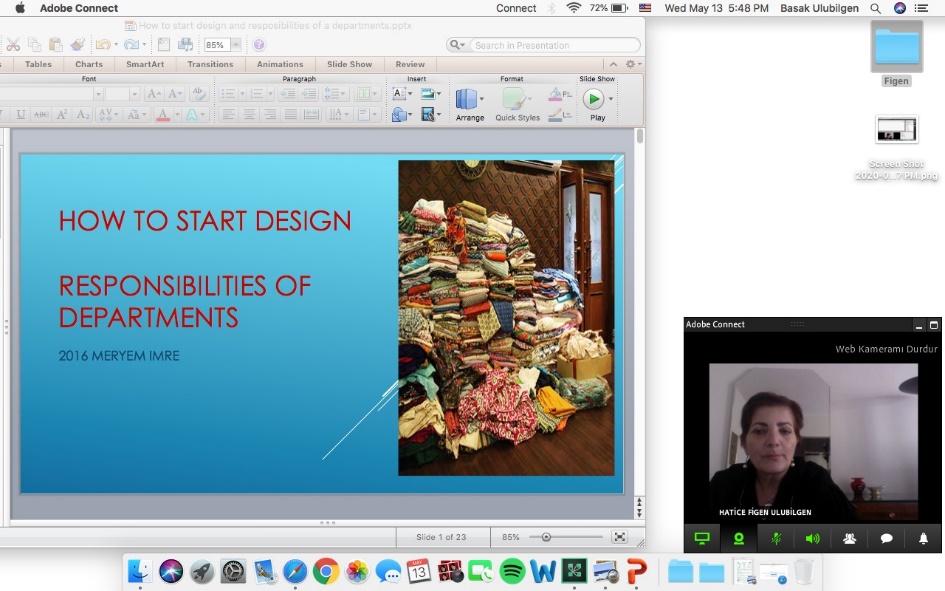